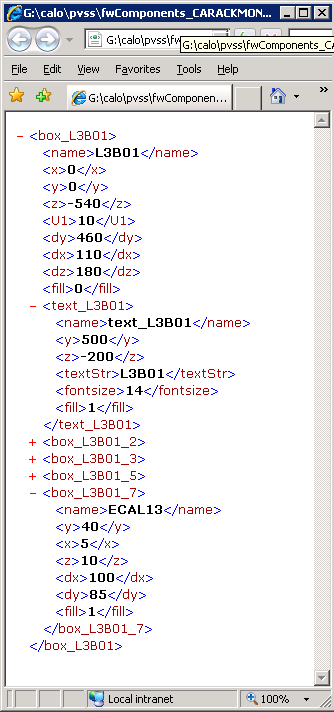 Panel  3D = XML file pointer
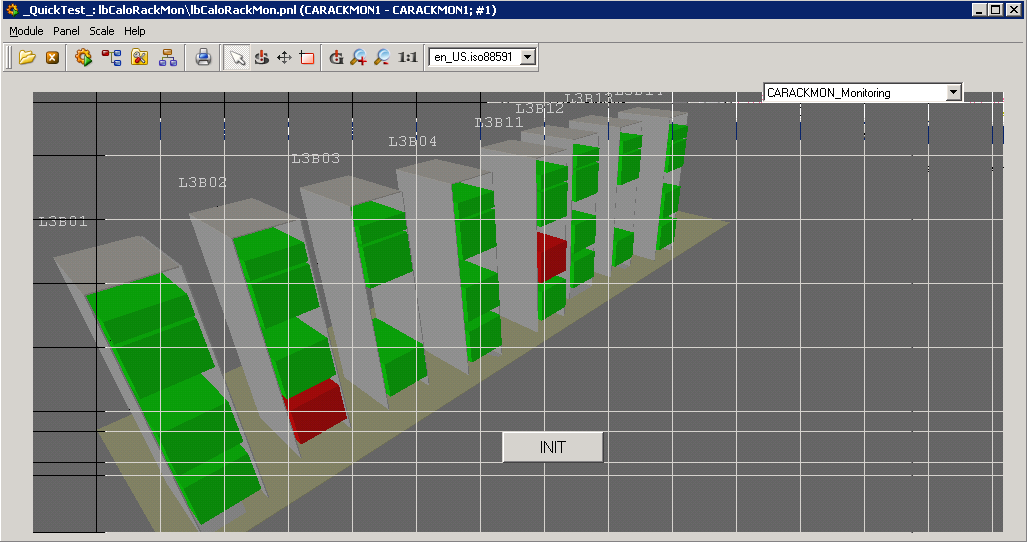 08/09/2009
LHCb calorimeter meeting                         (jean-luc PANAZOL)
1
An another XML file pointer
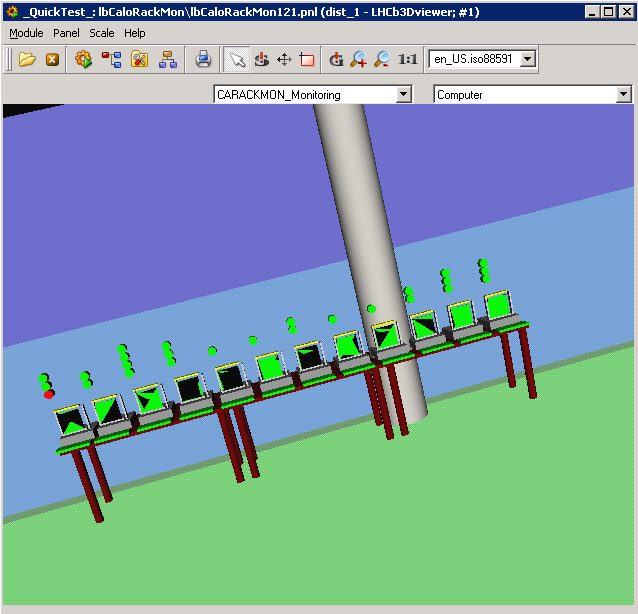 08/09/2009
LHCb calorimeter meeting                         (jean-luc PANAZOL)
2
Example : PVSS project monitoring
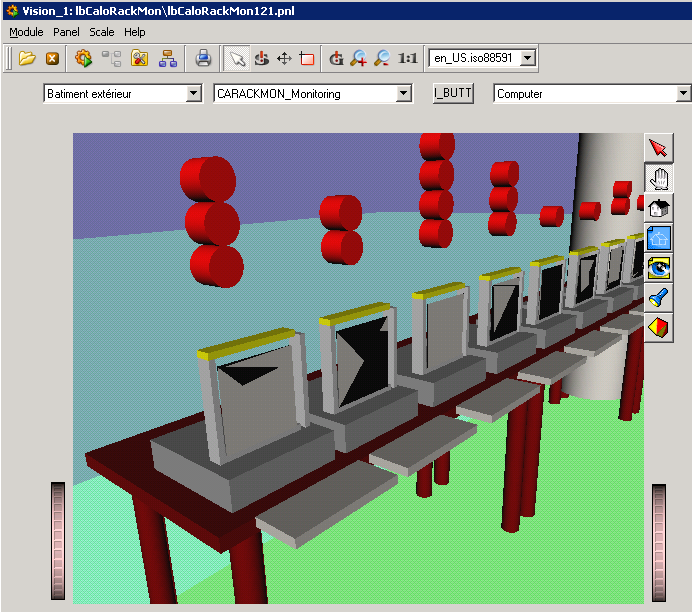 08/09/2009
LHCb calorimeter meeting                         (jean-luc PANAZOL)
3
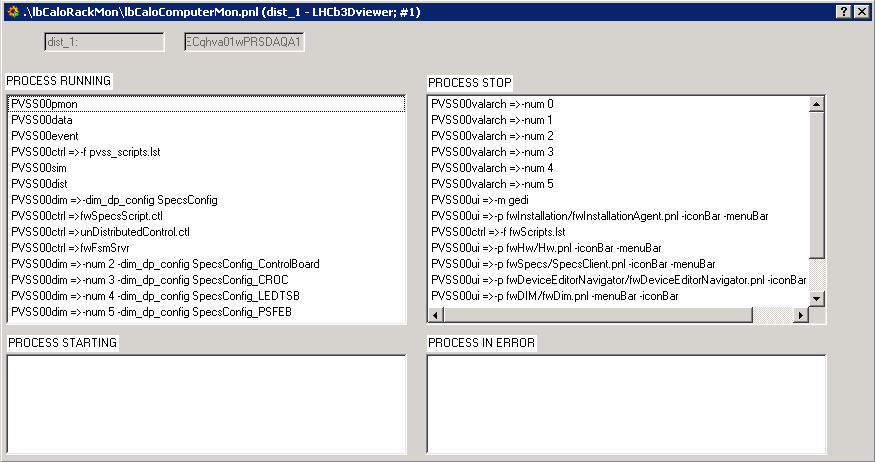 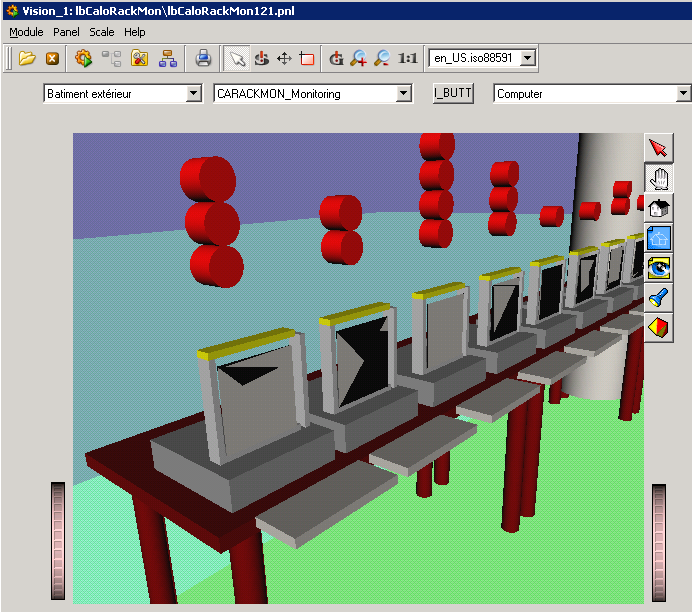 08/09/2009
LHCb calorimeter meeting                         (jean-luc PANAZOL)
4
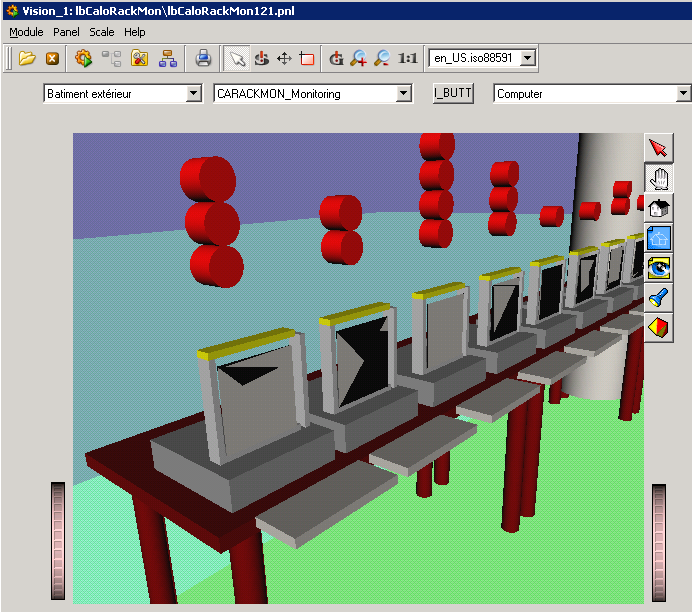 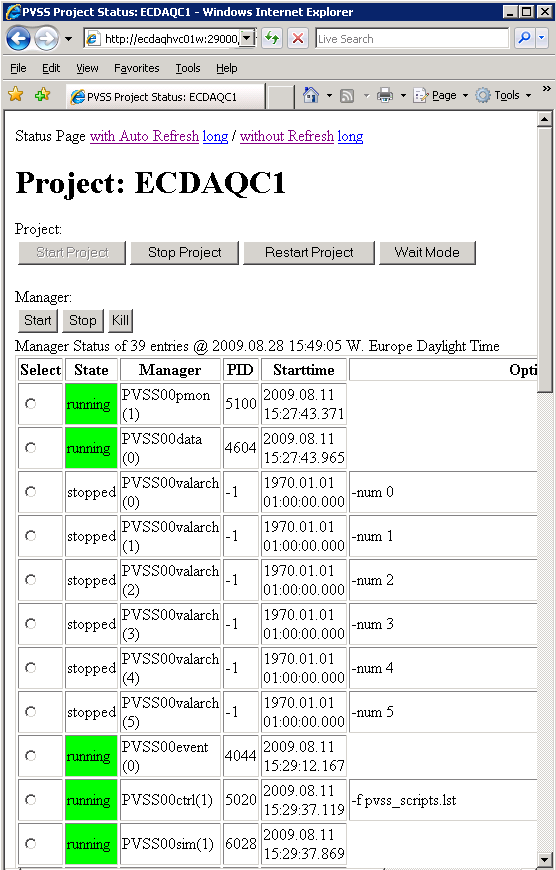 08/09/2009
LHCb calorimeter meeting                         (jean-luc PANAZOL)
5
Example : Electronique board  monitoring
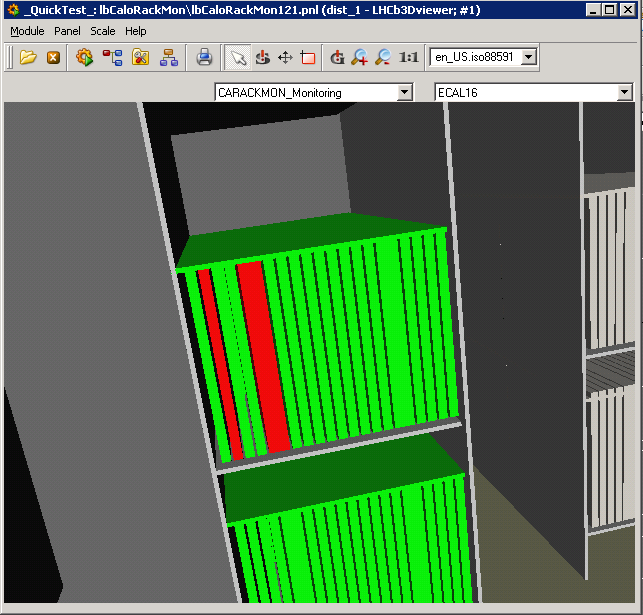 08/09/2009
LHCb calorimeter meeting                         (jean-luc PANAZOL)
6
Example : Electronique board  CROC
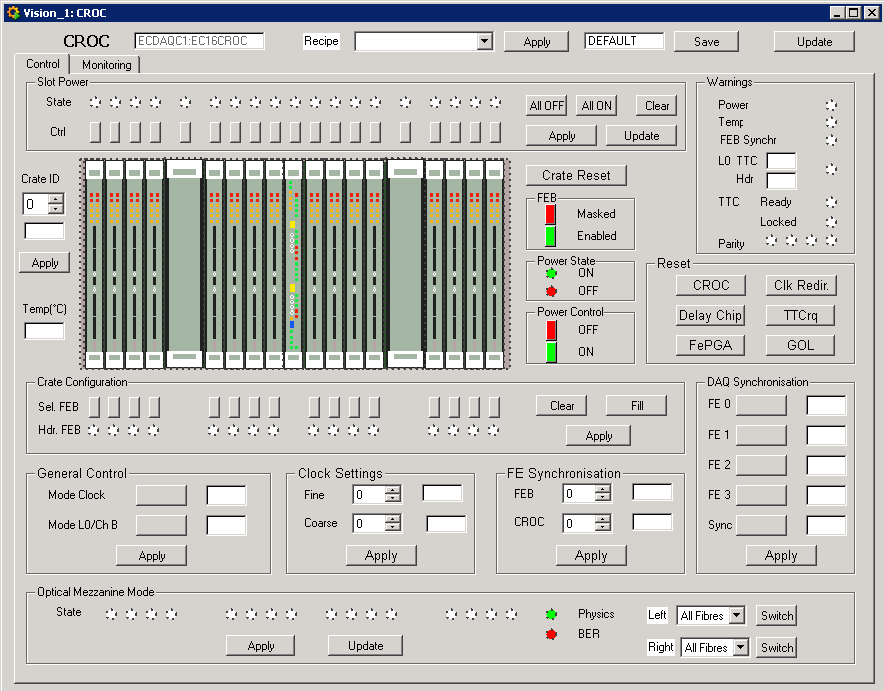 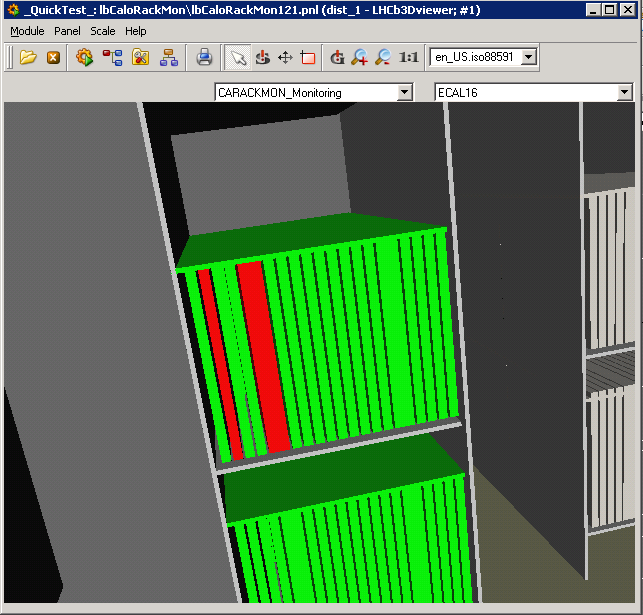 08/09/2009
LHCb calorimeter meeting                         (jean-luc PANAZOL)
7
Example : Electronique board  TVB
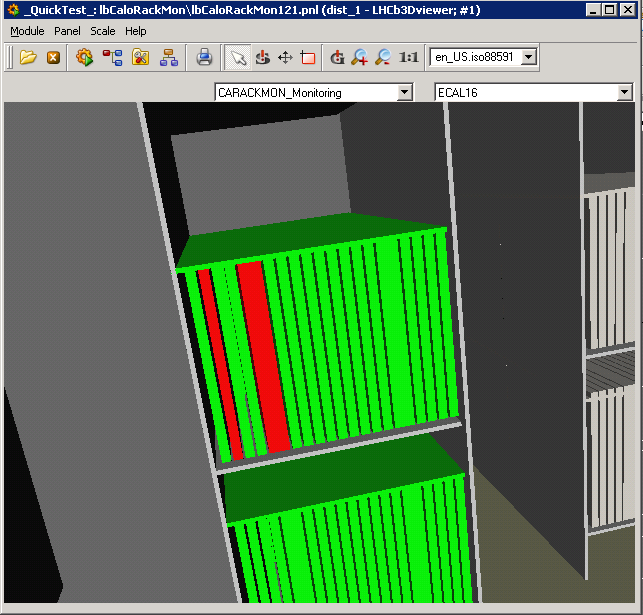 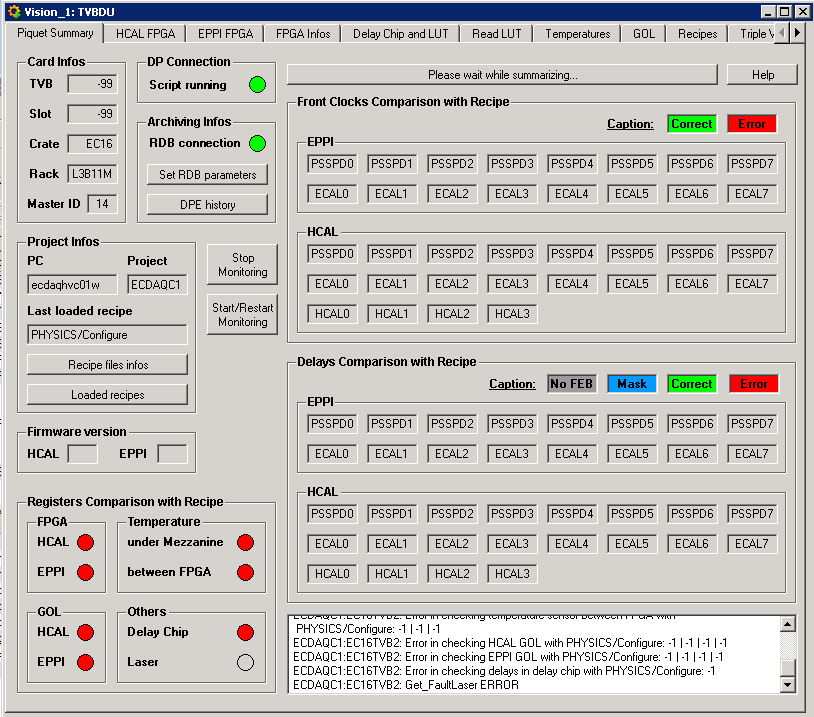 08/09/2009
LHCb calorimeter meeting                         (jean-luc PANAZOL)
8
Exemple : Electronique Board  FEB
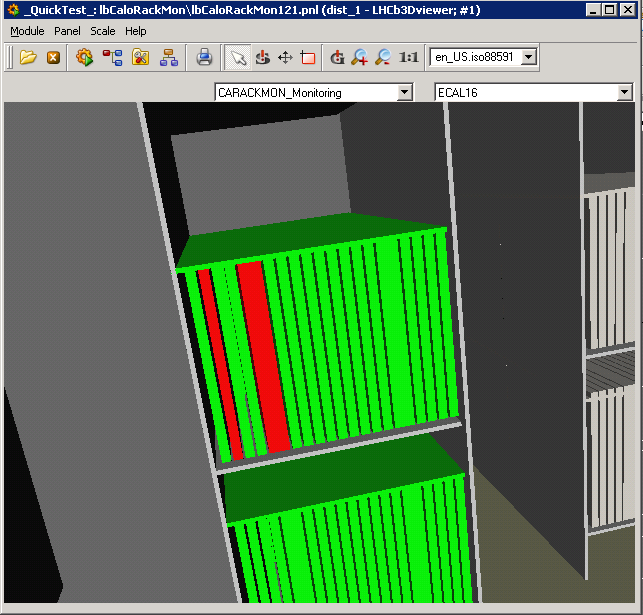 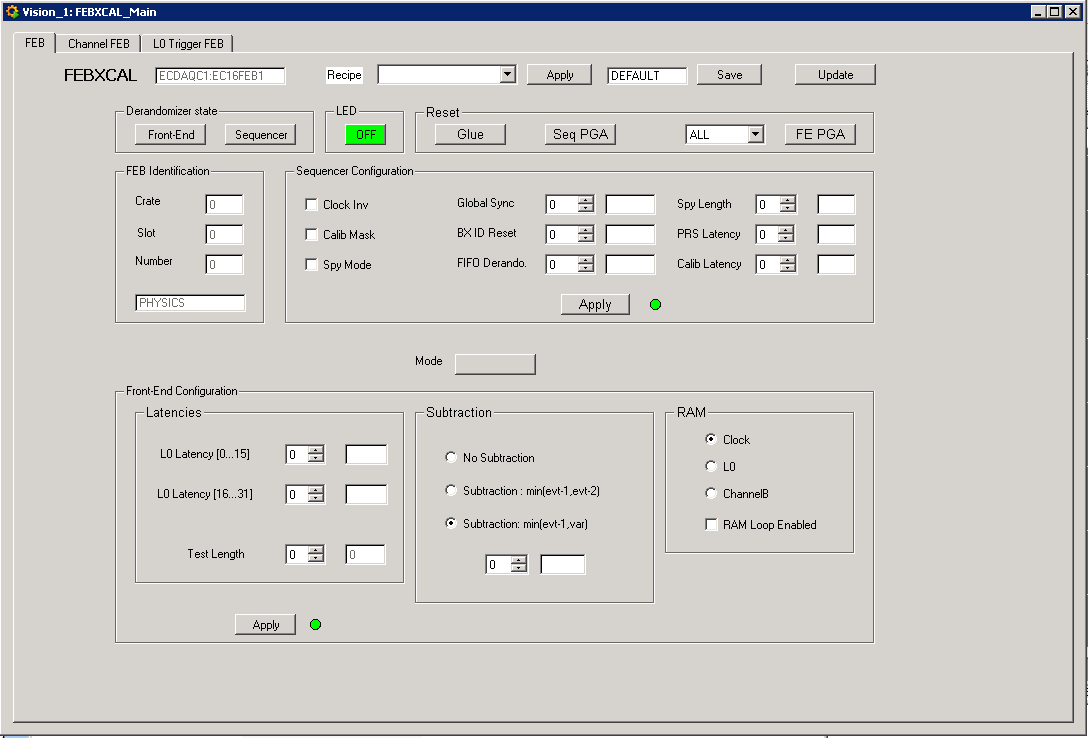 08/09/2009
LHCb calorimeter meeting                         (jean-luc PANAZOL)
9
Exemple : ECAL  monitoring
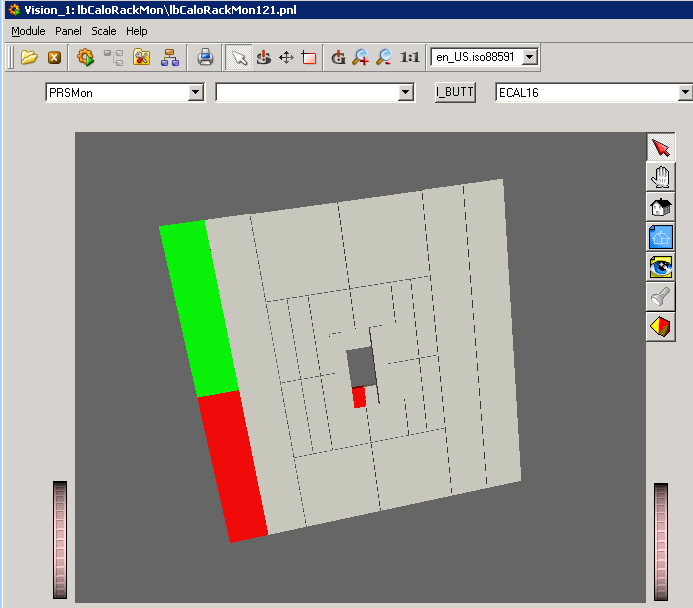 08/09/2009
LHCb calorimeter meeting                         (jean-luc PANAZOL)
10
Exemple : Main view
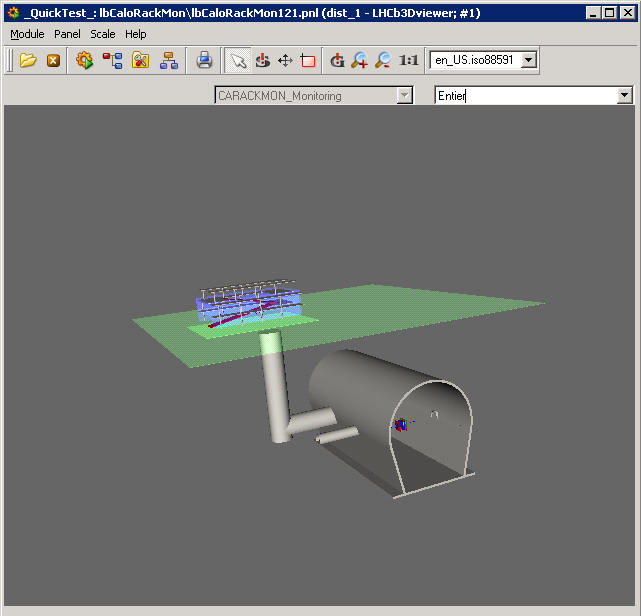 08/09/2009
LHCb calorimeter meeting                         (jean-luc PANAZOL)
11